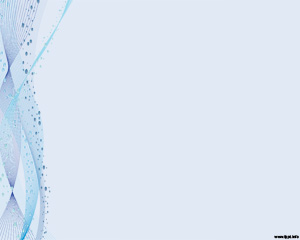 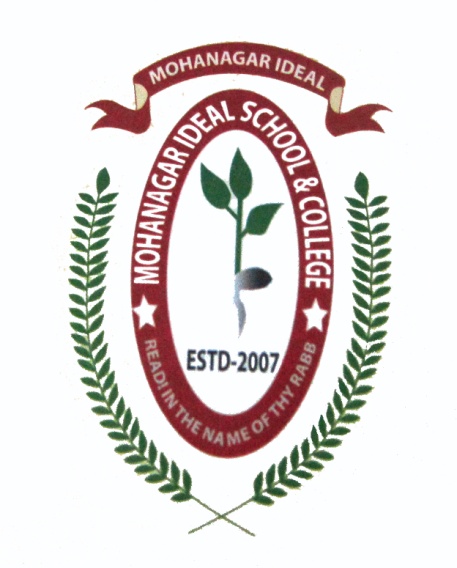 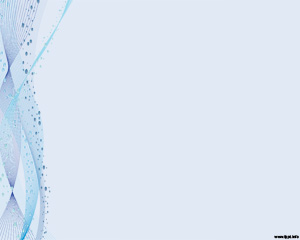 Mohanagar Ideal School and College
Online Class for Business Studies
Lesson:- 5
Accounting
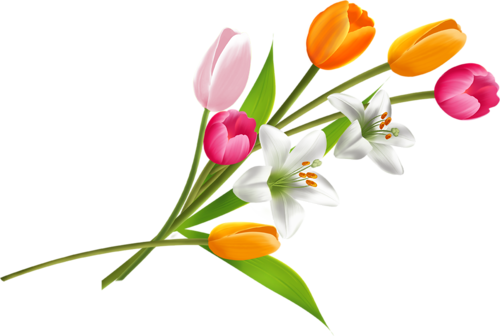 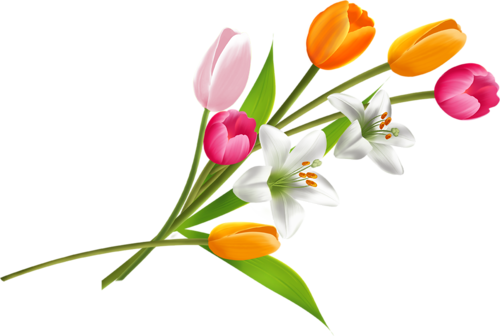 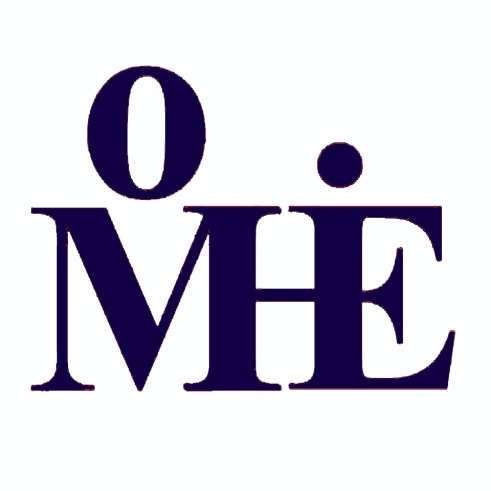 by- Monoar Hossen Chowdhury 
B.Ed, M.B.S (Accounting), B.B.S (Honors)
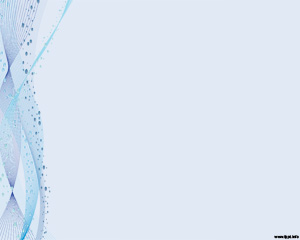 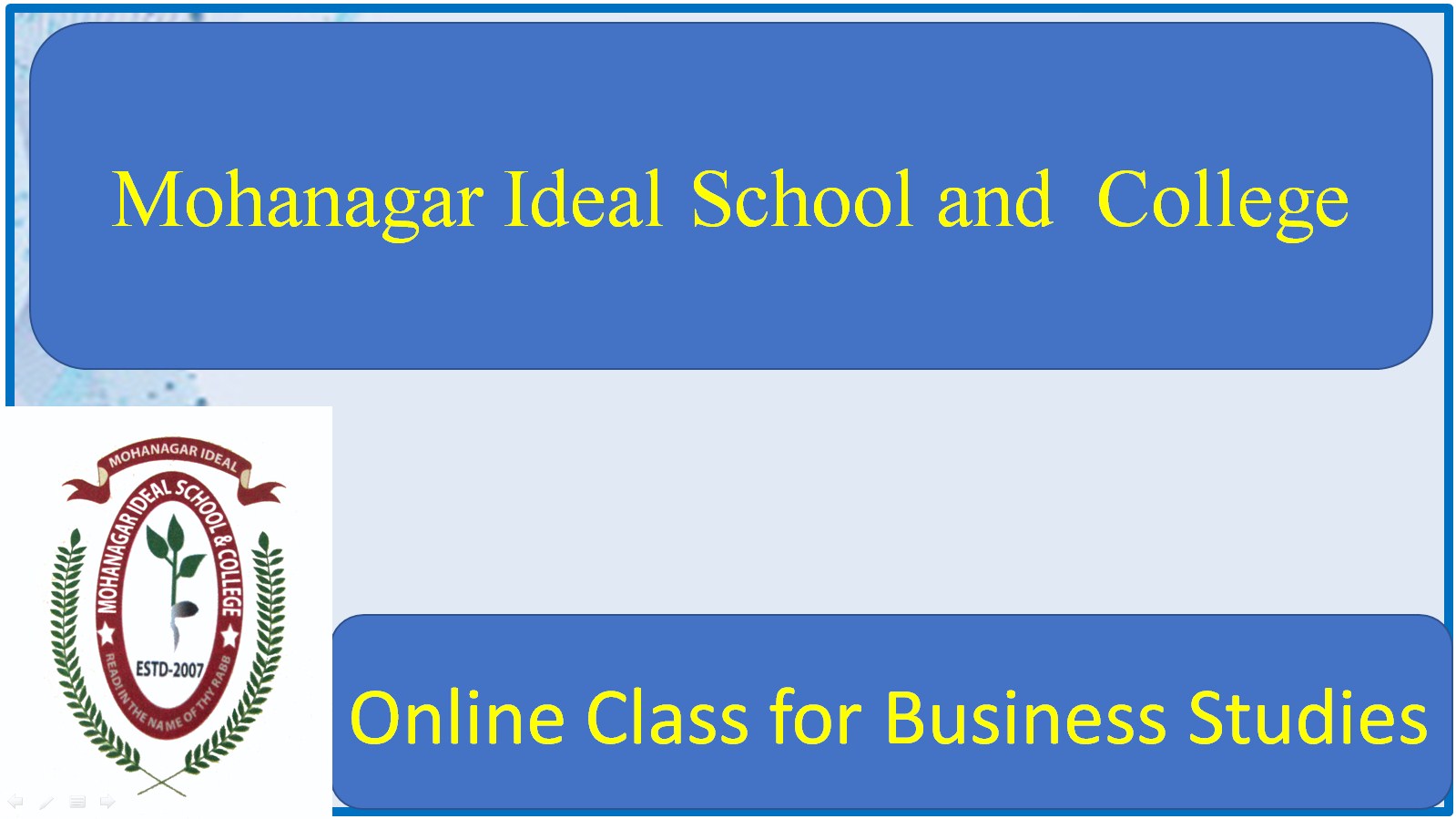 Accounting
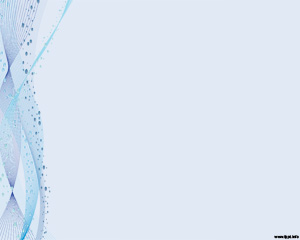 বিসমিল্লাহির রাহমানির রাহিম
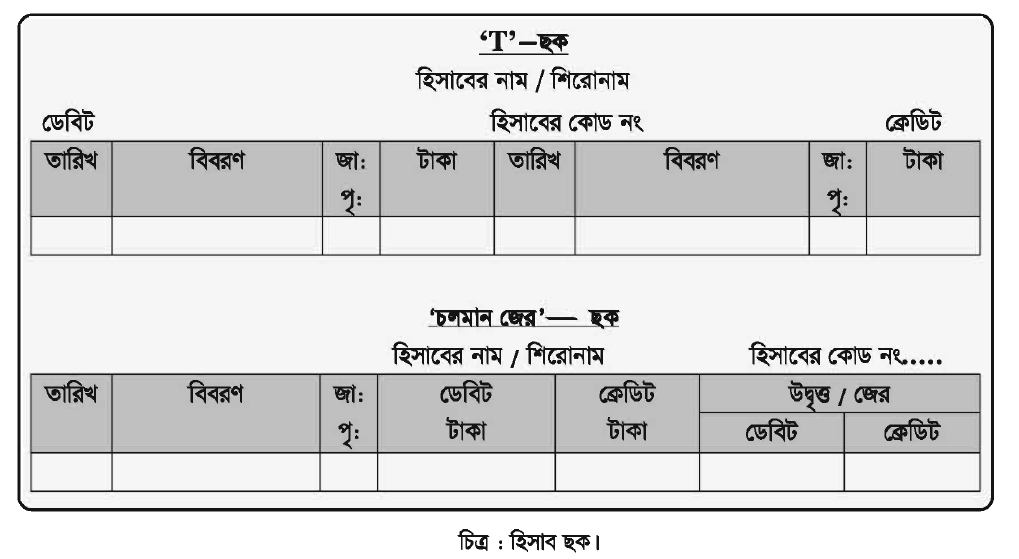 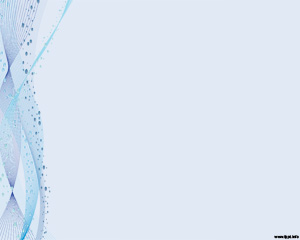 স্বাগতম
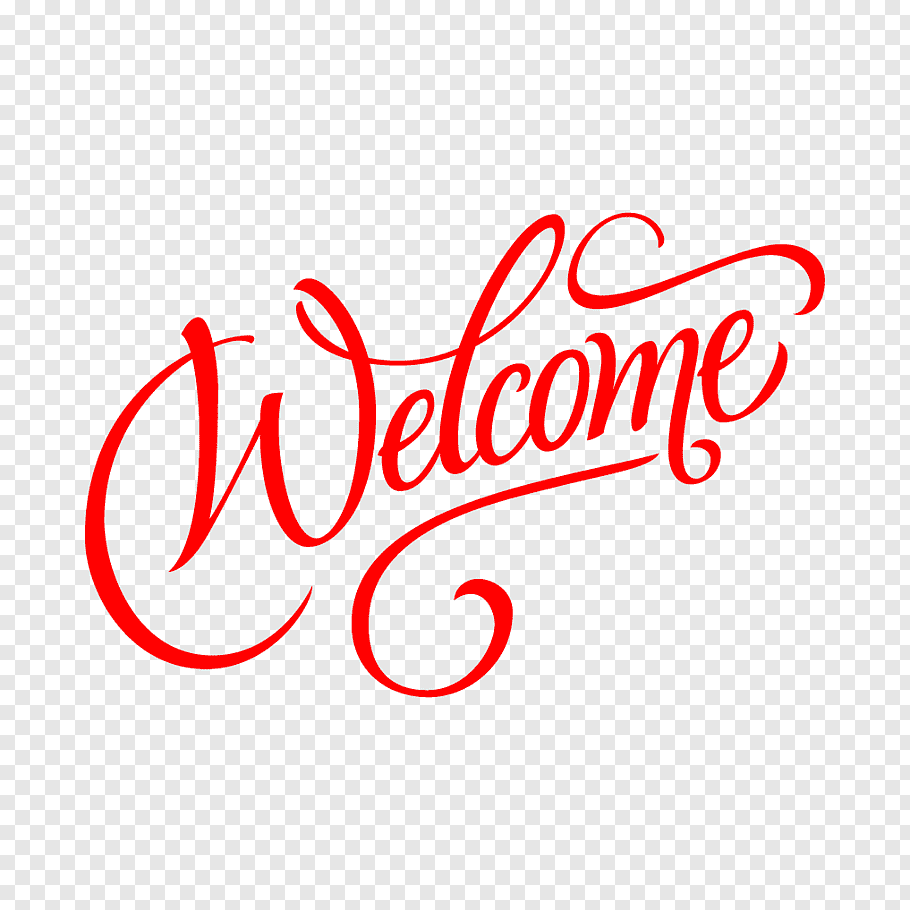 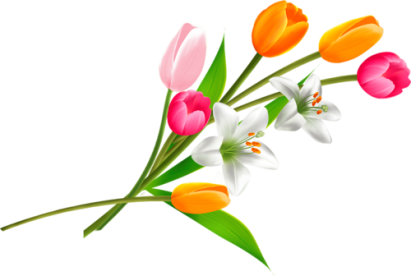 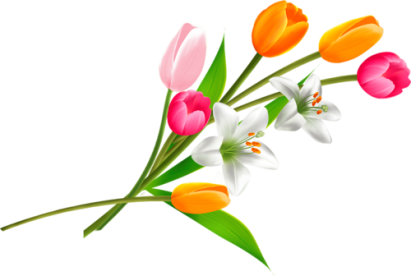 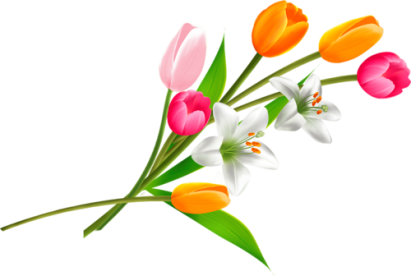 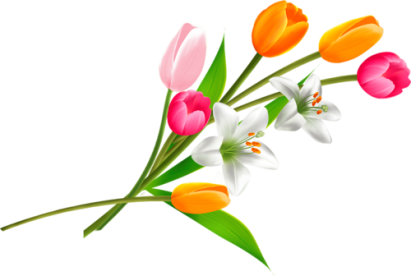 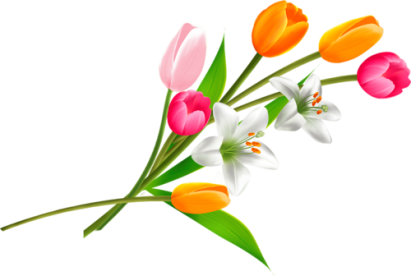 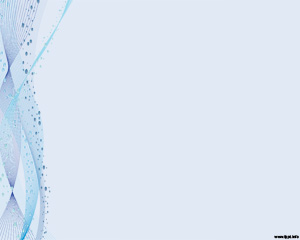 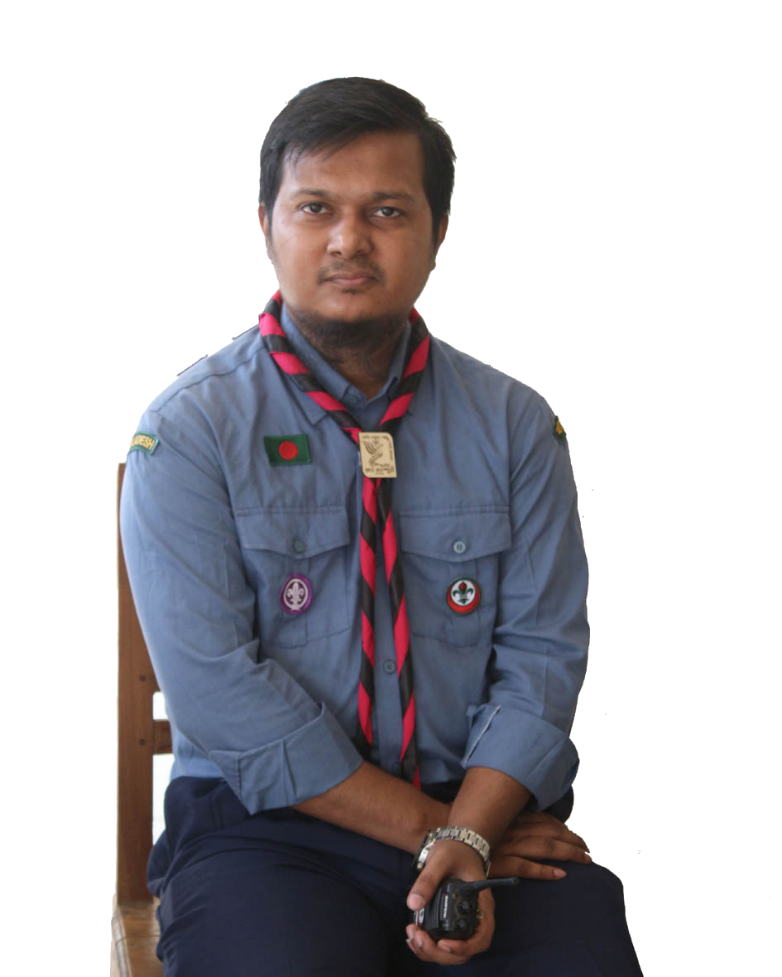 পাঠ পরিচিতি
শিক্ষক পরিচিতি
মনোয়ার হোসেন চৌধূরী। 
B.Ed, M.B.S (Accounting), B.B.S (Honors) 
পদবীঃ সহকারি শিক্ষক (হিসাববিজ্ঞান) 
মহানগর আইড়িয়াল স্কুল অ্যান্ড কলেজ, মুগদা, ঢাকা। 
মোবাইল নং-০১৯২০০০৩৬৯১ 
ZOOM Meeting ID: 417 417 0627	Pass: MIS2020
বিষয়ঃ হিসাববিজ্ঞান
শ্রেণি: ৯ম - ১০ম শ্রেণি
অধ্যায়: ০৫ – হিসাব
তারিখঃ ৩০-০৫-২০২১

সময়ঃ সকাল ১১.৫০ থেকে দুপুর ১২.৩০
নিচের ছবি-টি দেখ
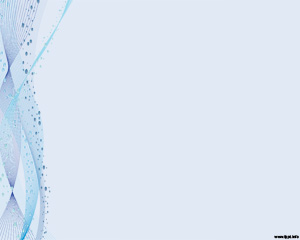 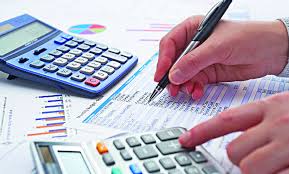 ক্যালকুলেটরে কী করছে?
হিসাব
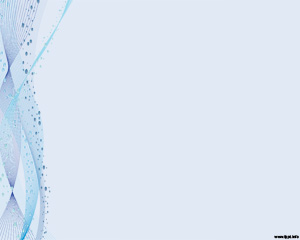 আজকের পাঠ শিরোনামঃ
হিসাব
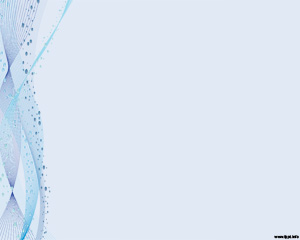 শিখনফলঃ-
এই পাঠ শেষে শিক্ষার্থীরা -
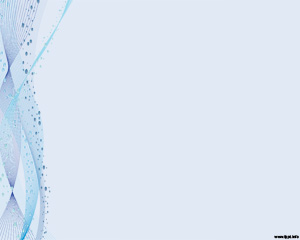 হিসাব কি?
একটি শিরোনামের অধীনে লেনদেনের শ্রেণী বদ্ধ ও সংক্ষিপ্ত বিবরনীকে হিসাব বলে।
যেমনঃ- দালান কোঠা হিসাব, বিক্রয় হিসাব, নগদান হিসাব, আসবাব পত্র হিসাব, ক্রয় হিসাব ইত্যাদি।
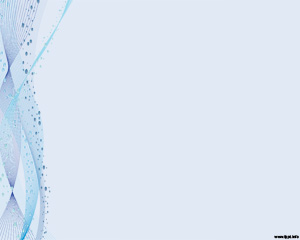 আধুনিক পদ্ধতিতে হিসাবের শ্রেণী বিভাগ নিম্ন রূপ
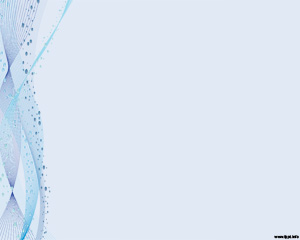 ডেবিট ও ক্রেডিট নির্ণয়:-
খরচ, ক্ষতি ও সম্পত্তি বৃদ্ধি-Dr.
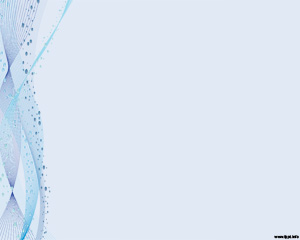 A=L+E
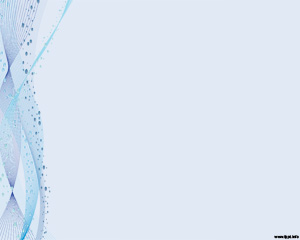 হিসাবে-এর 
তৃতীয় অংশ
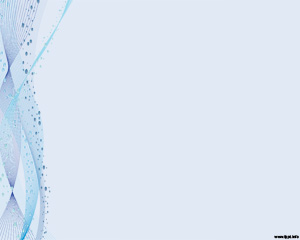 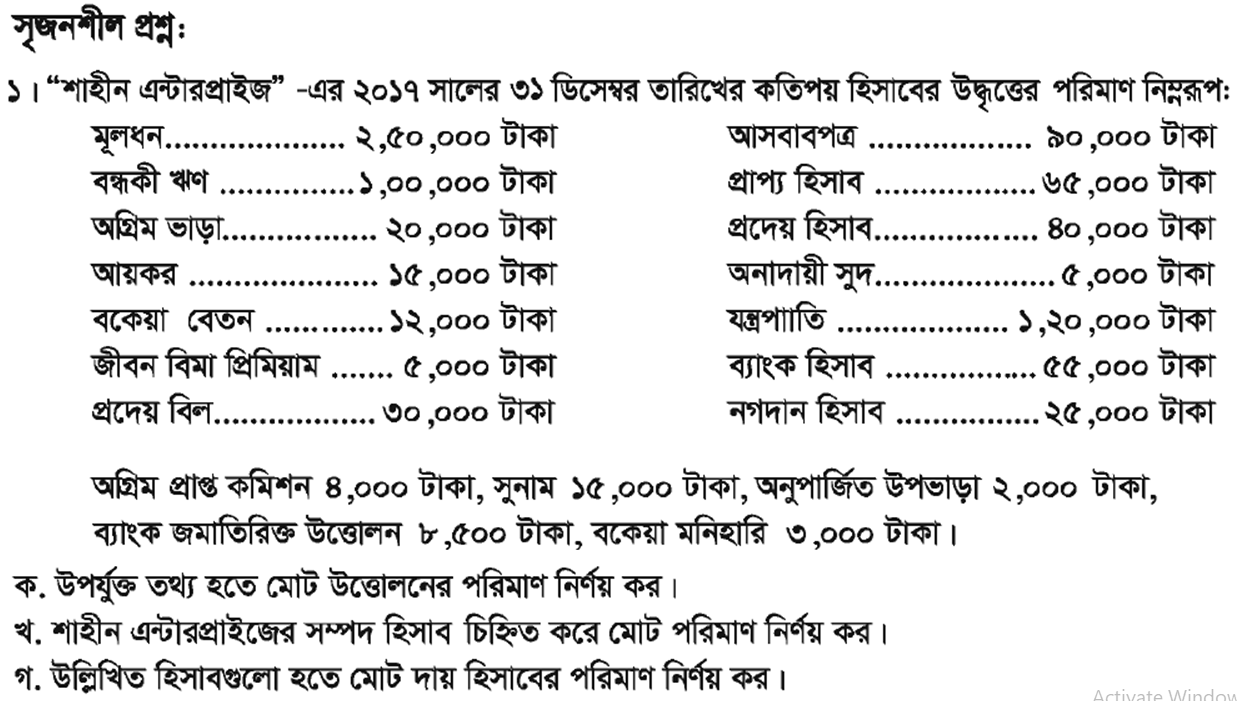 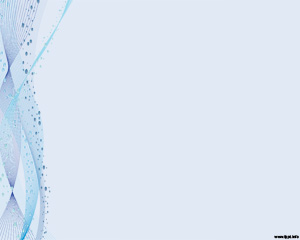 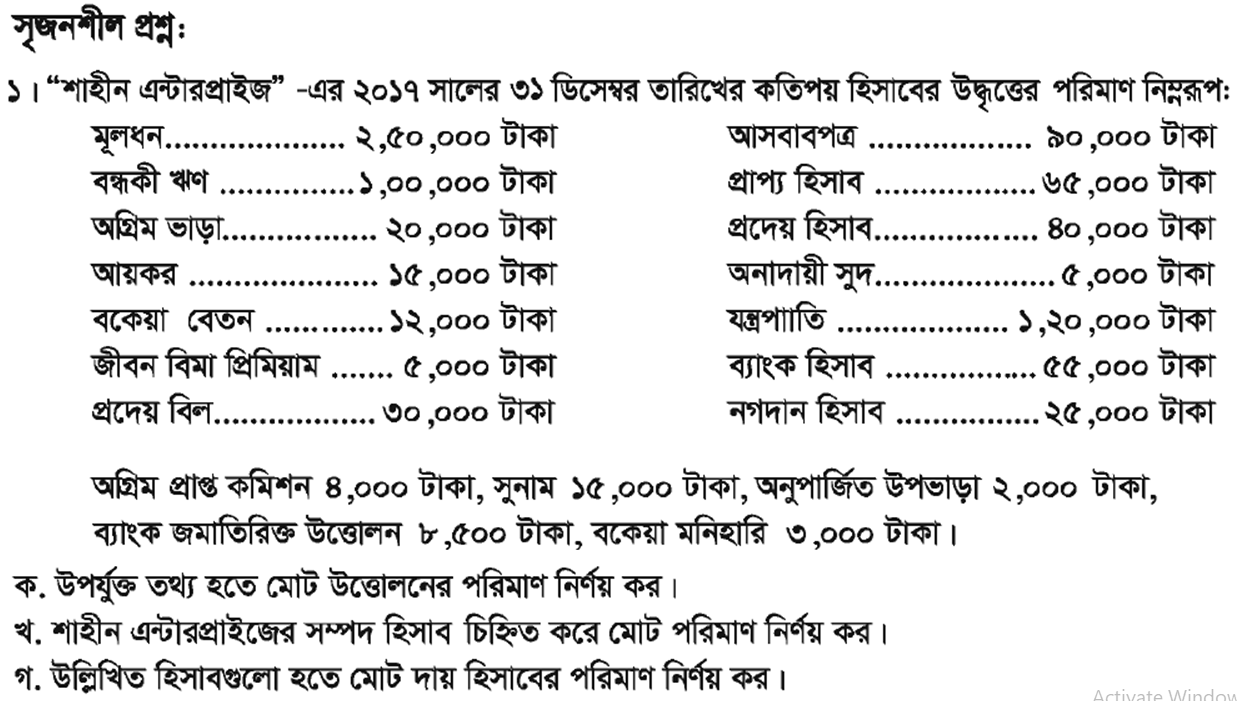 ক. মোট উত্তোলনের পরিমাণ নির্ণয়-
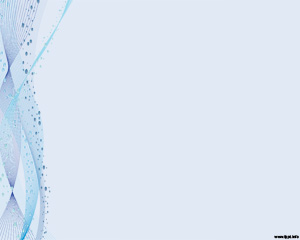 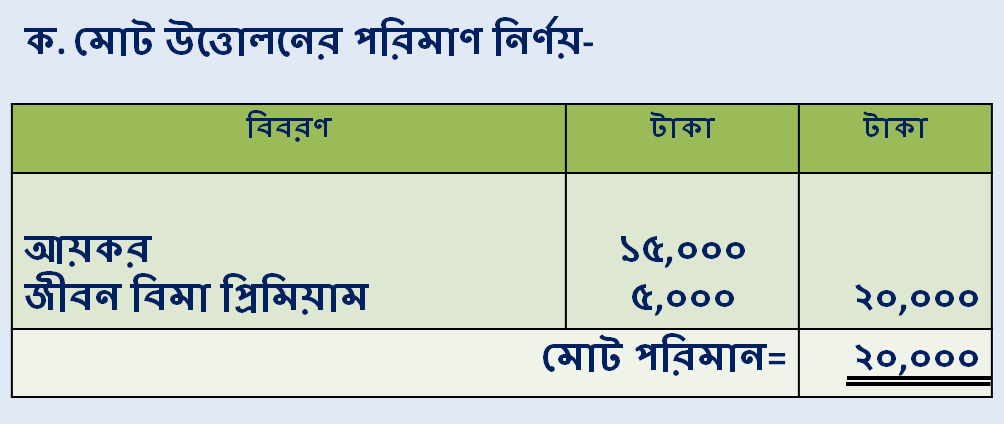 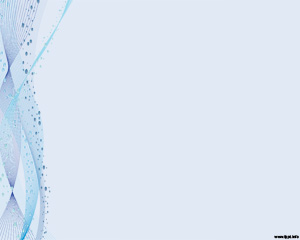 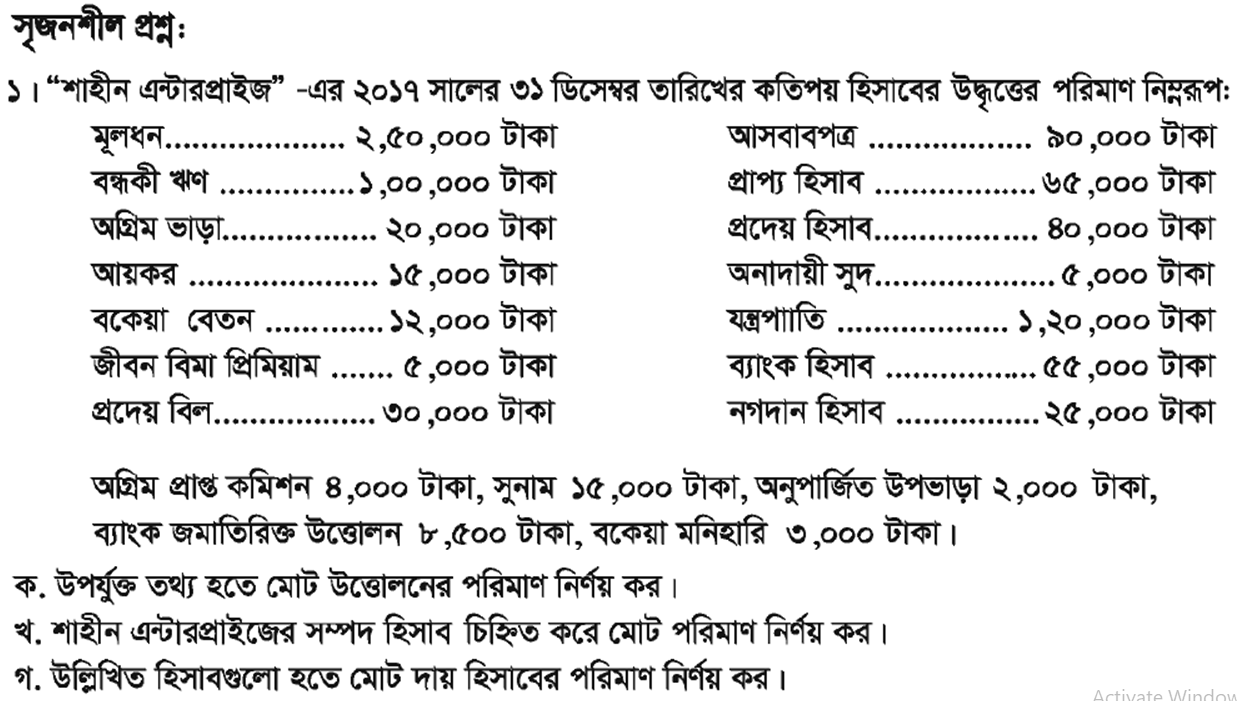 খ. সম্পদ হিসাব চিহ্নিতসহ মোট পরিমান দেখানো হলো-
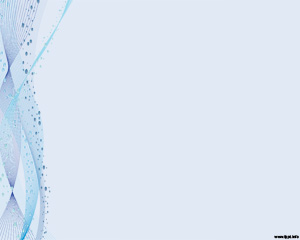 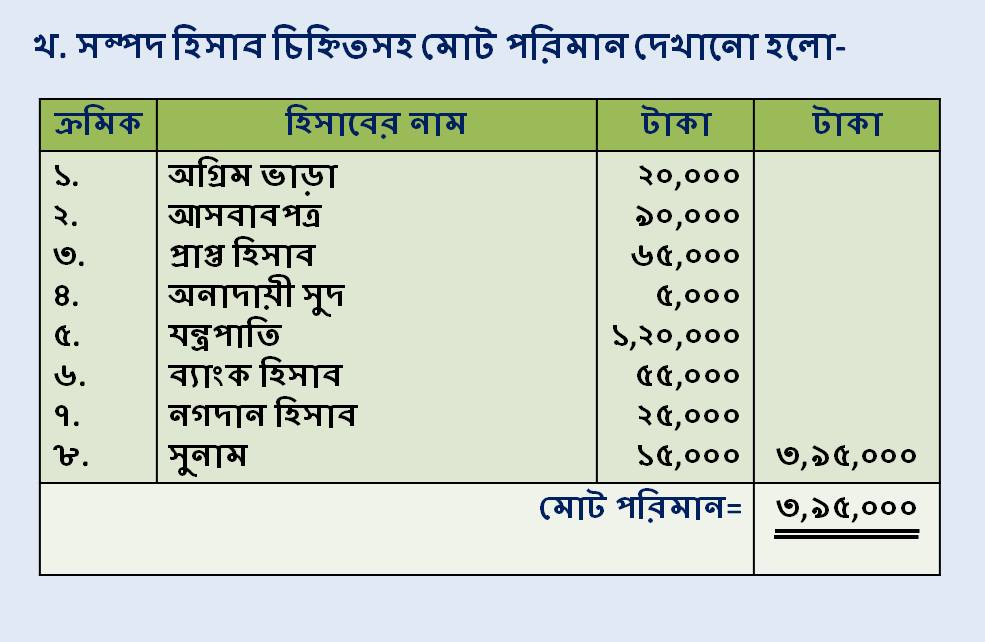 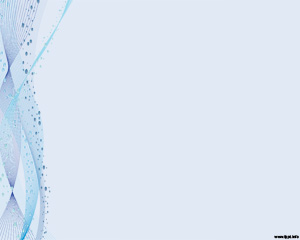 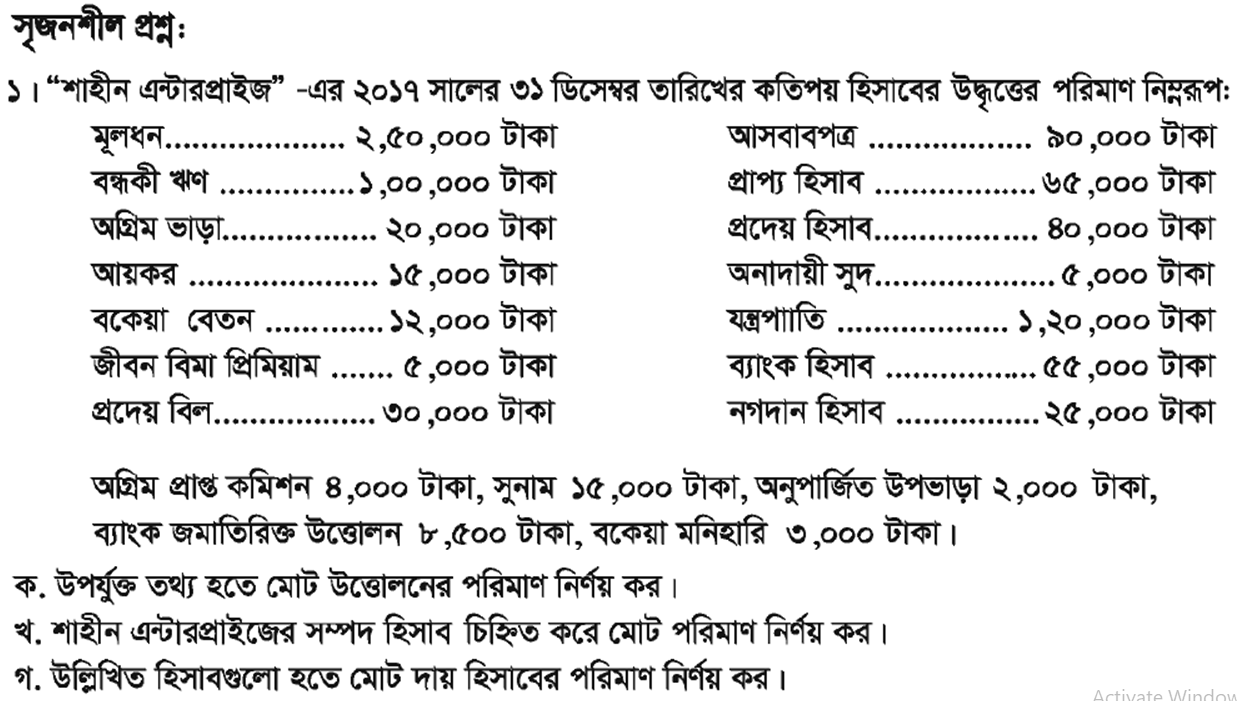 গ. মোট দায় হিসাবের পরিমান  নির্ণয়-
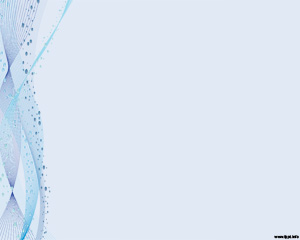 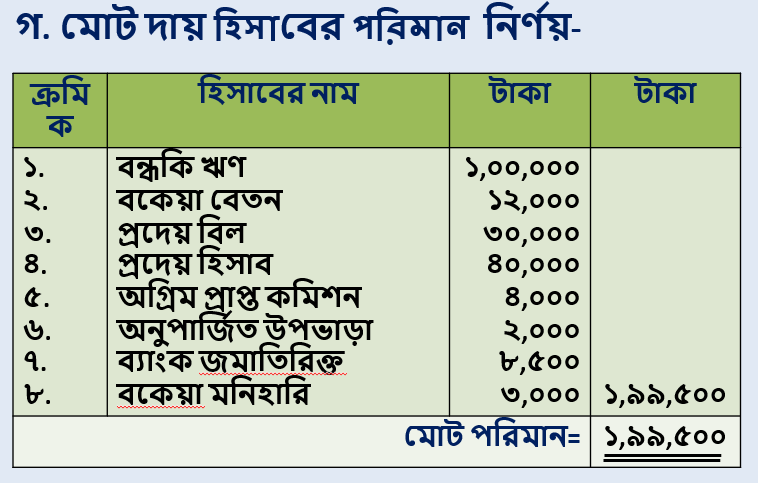 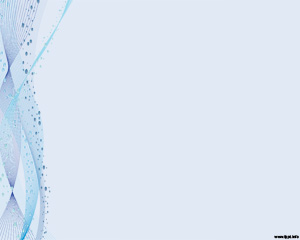 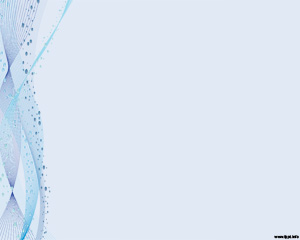 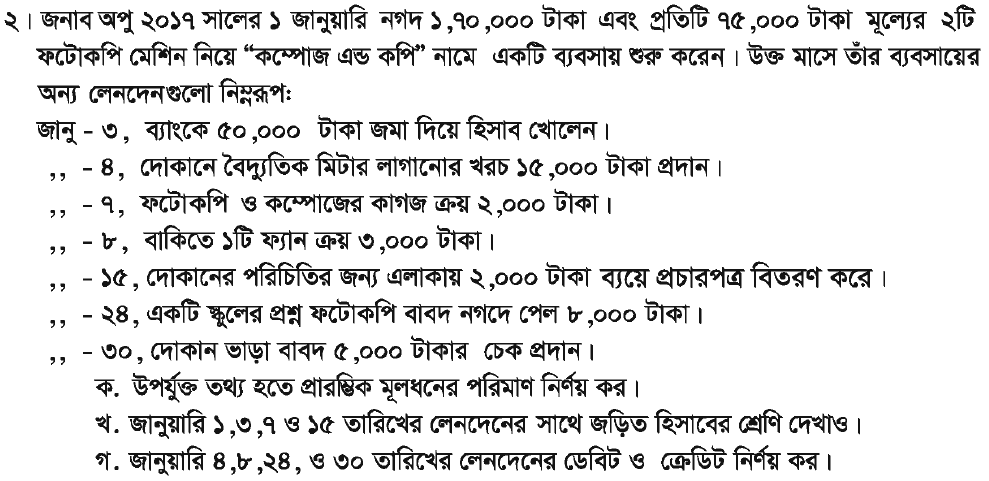 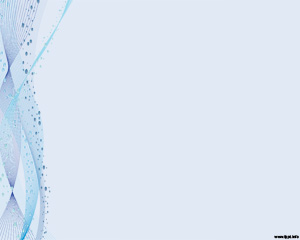 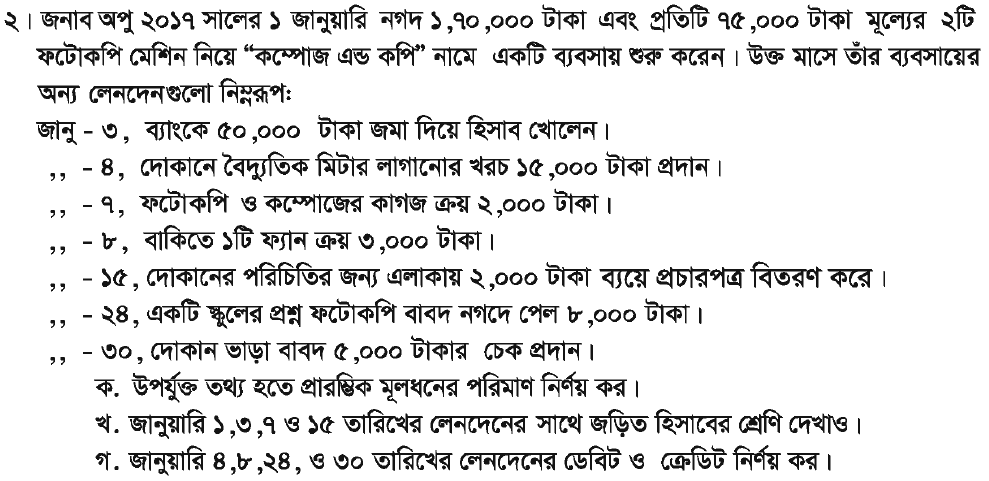 ক. প্রারম্ভিক মূলধনের পরিমাণ নির্ণয়-
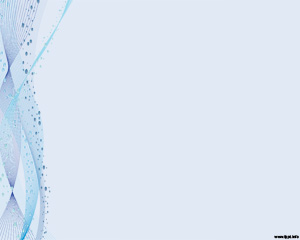 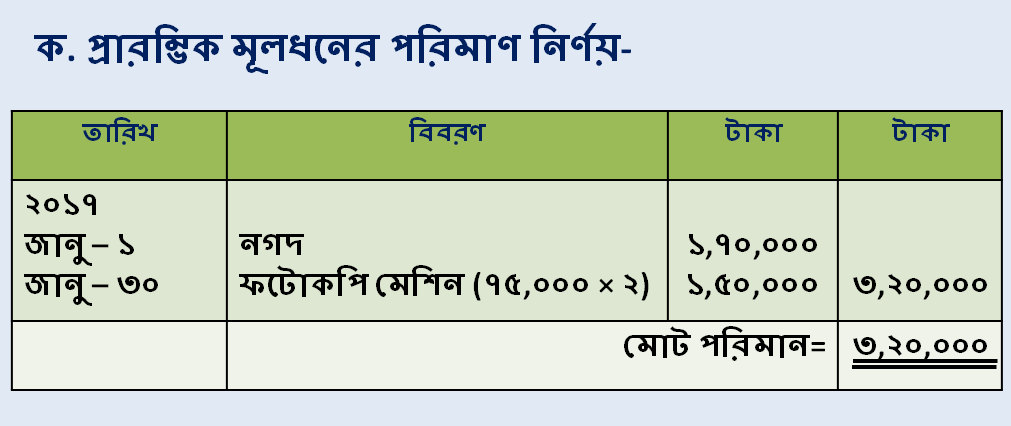 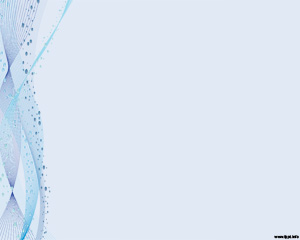 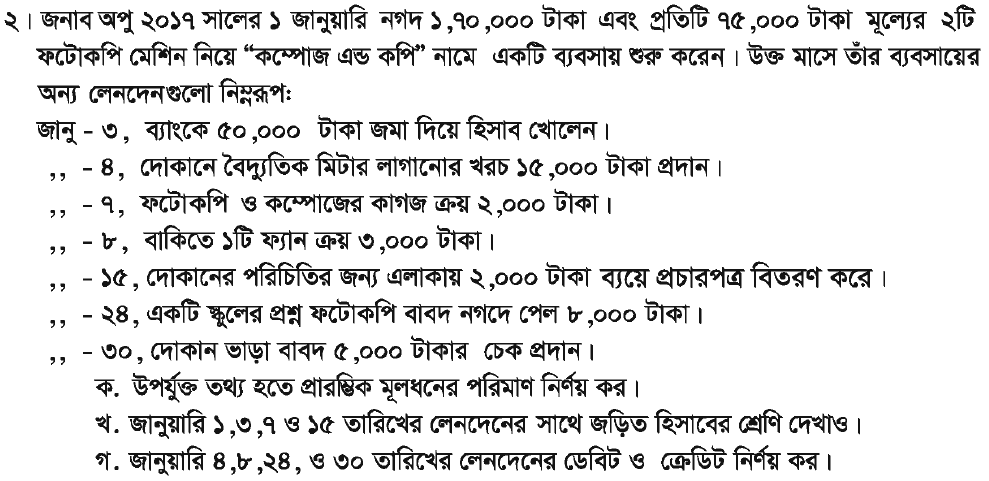 খ. ১,৩,৭ ও ১৫ তারিখের লেনদেনের সাথে জড়িত হিসাবের শ্রেণিবিভাগ নির্ণয়-
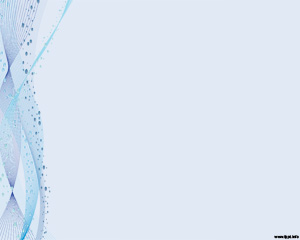 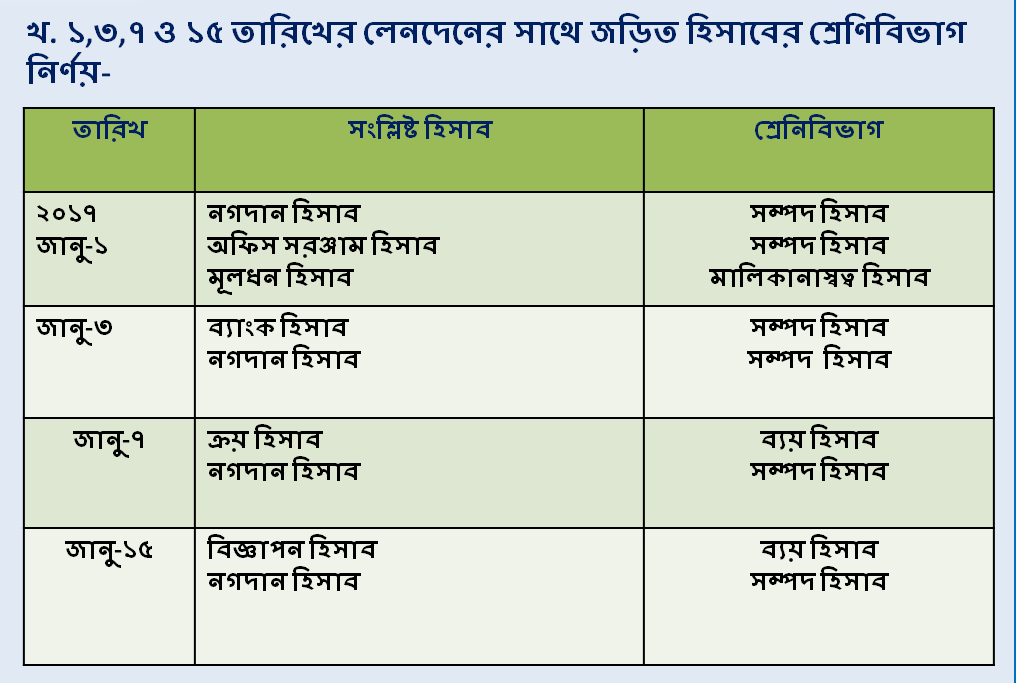 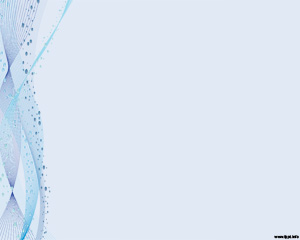 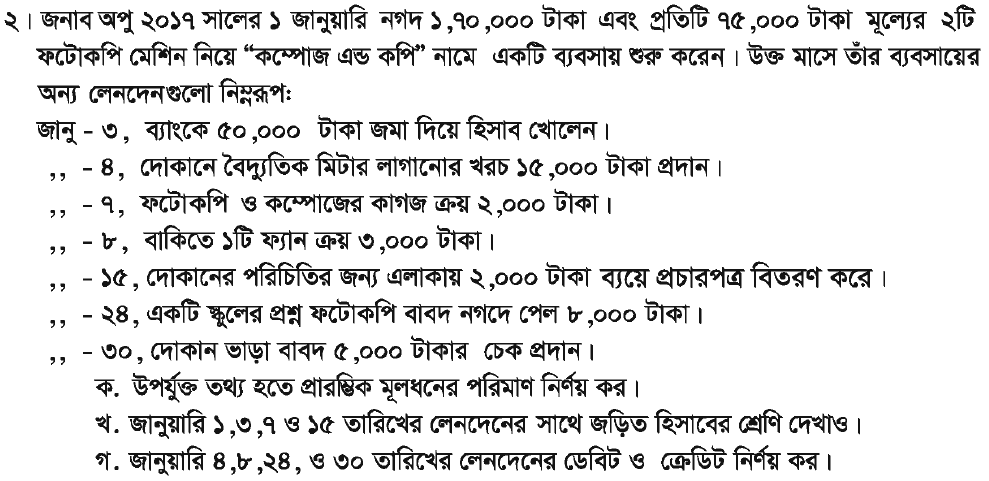 গ. ৪, ৮, ২৪ ও ৩০ তারিখের  লেনদেন সমূহের ডেবিট- ক্রেডিট নির্ণয়-
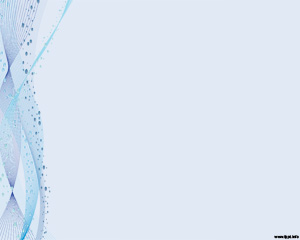 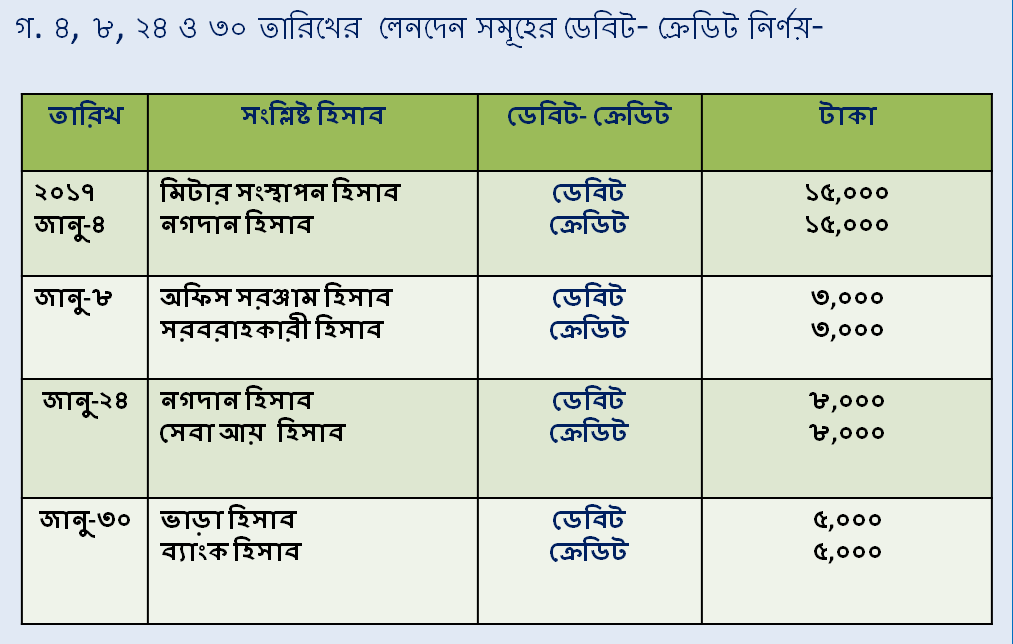 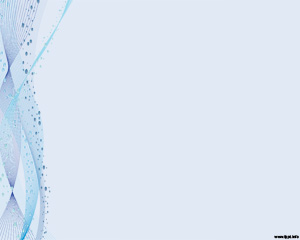 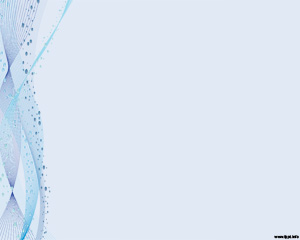 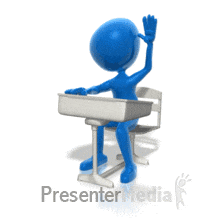 দলগত  কাজ
১। হিসাব সমীকরণের বর্ধিত রূপ অনুযায়ী হিসাব কত প্রকার? 
২। ঘড়ি, স্ট্যাপলার, ক্যালকুলেটর ইত্যাদি কোন হিসাব? 
৩। ফাইল কেবিনেট কী?
৪। ফাইল কবার কে কেন হিসাবে অন্তরভুক্ত করতে হবে?
					সময়ঃ ০৫ মিনিট । 



উত্তরঃ- ১। পাঁচ প্রকার  ২। অফিস সাপ্লাইজ হিসাব ৩। সম্পদ ৪। মনিহারি
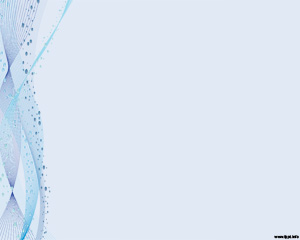 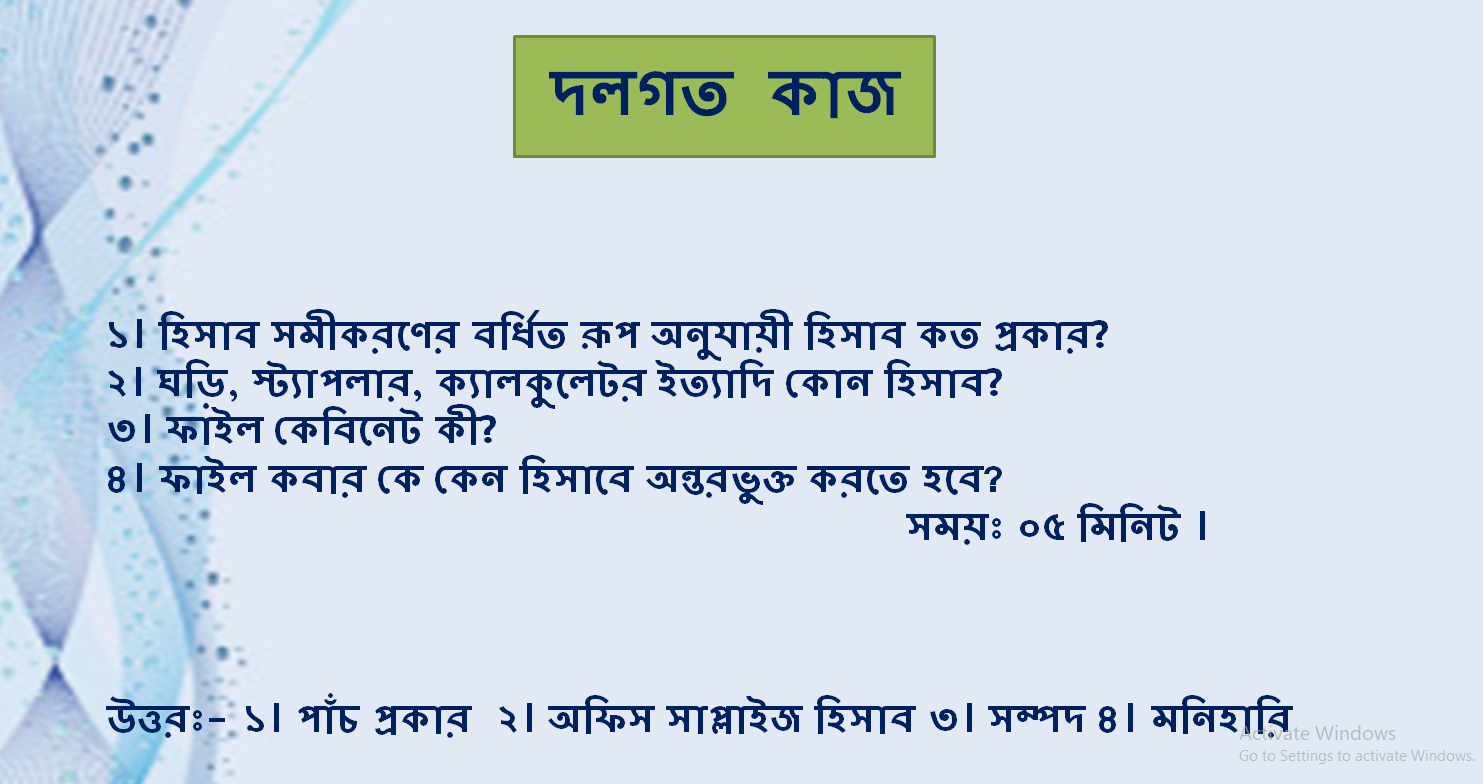 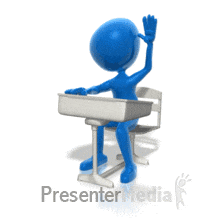 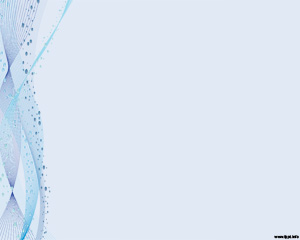 মুল্যায়ন
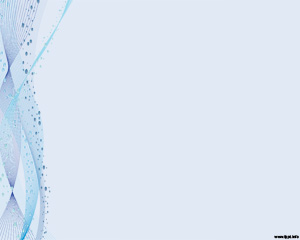 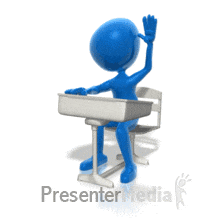 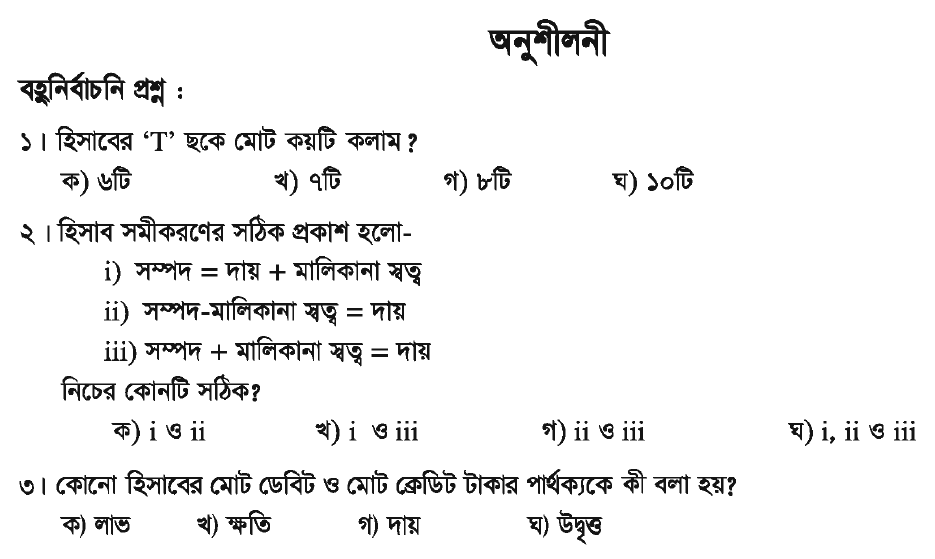 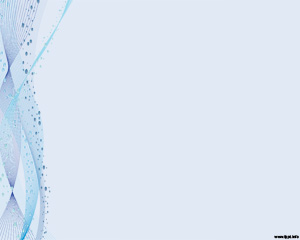 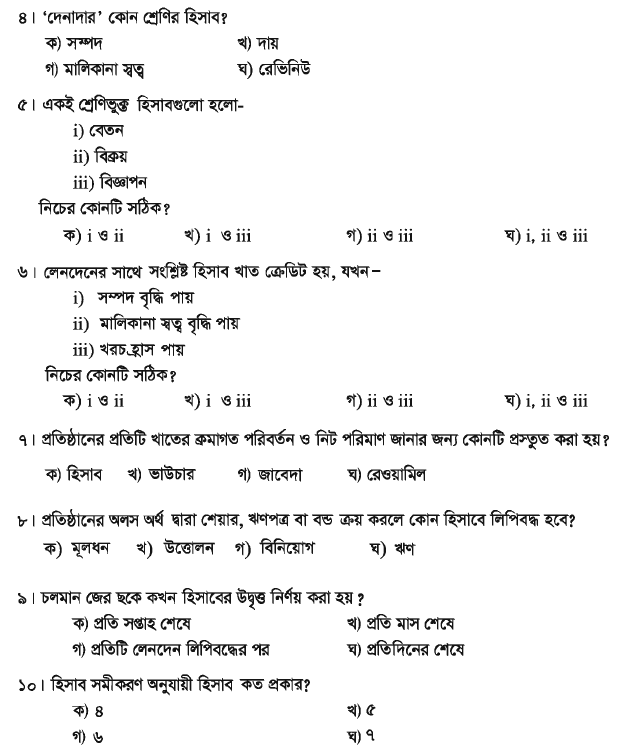 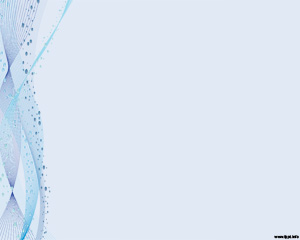 বাড়িতে বসে
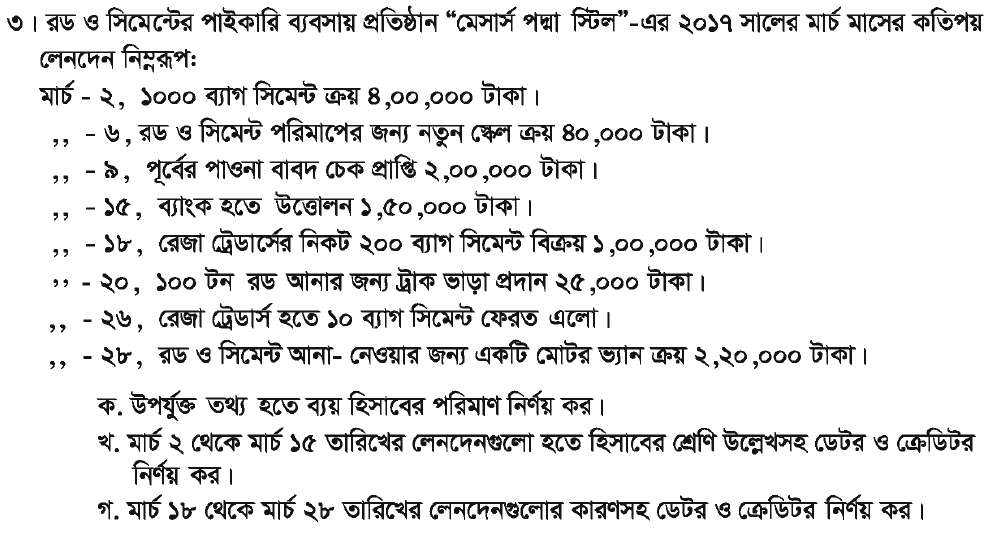 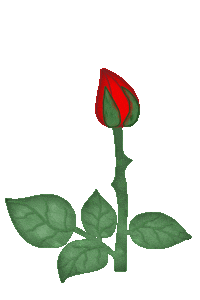 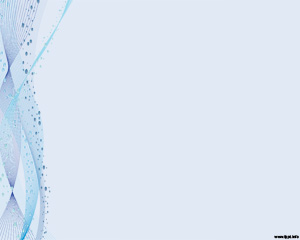 ধন্যবাদ
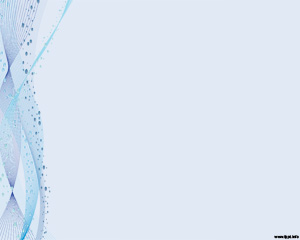 সকলের সুস্বাস্থ্য
কামনায়

আল্লাহ হাফেজ
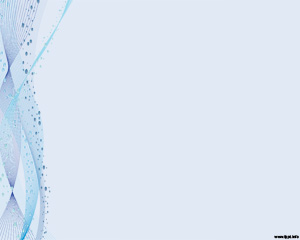 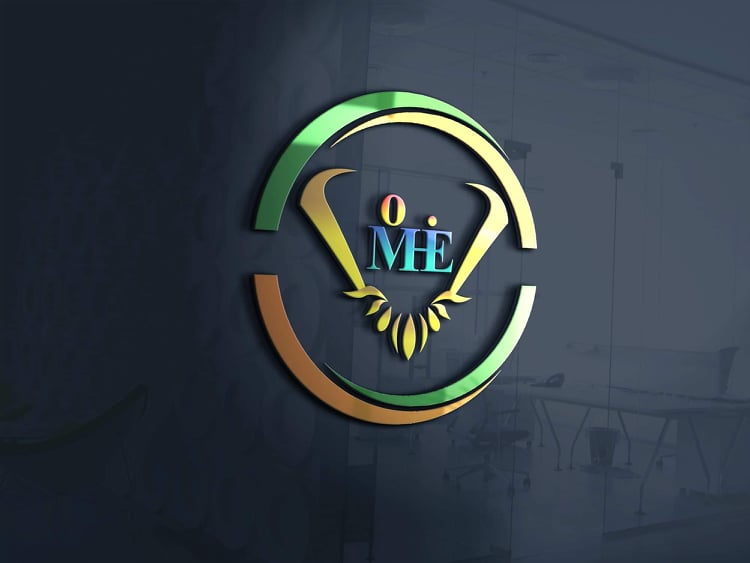 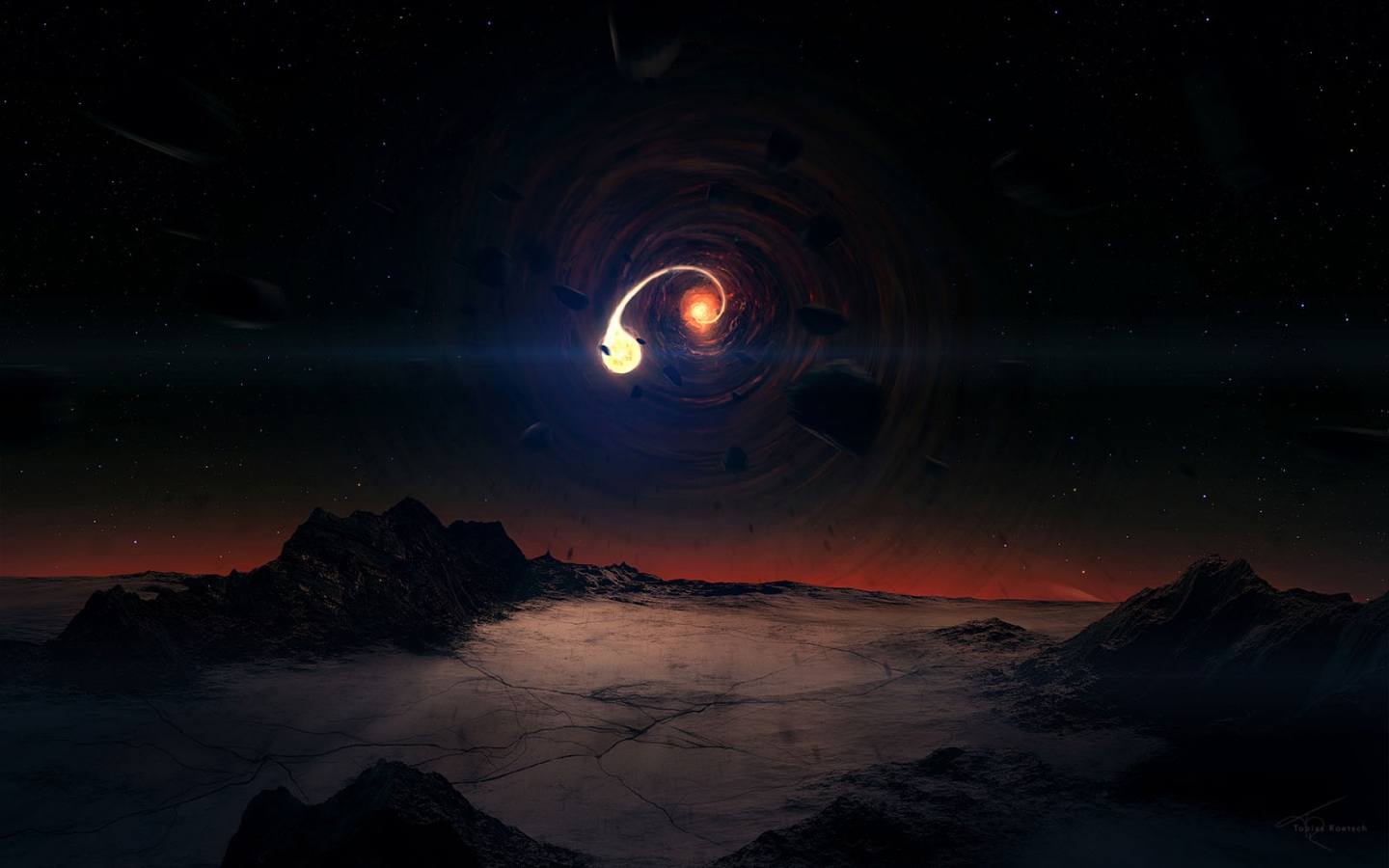 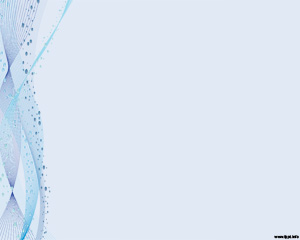 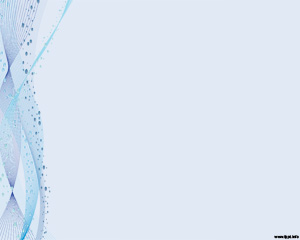 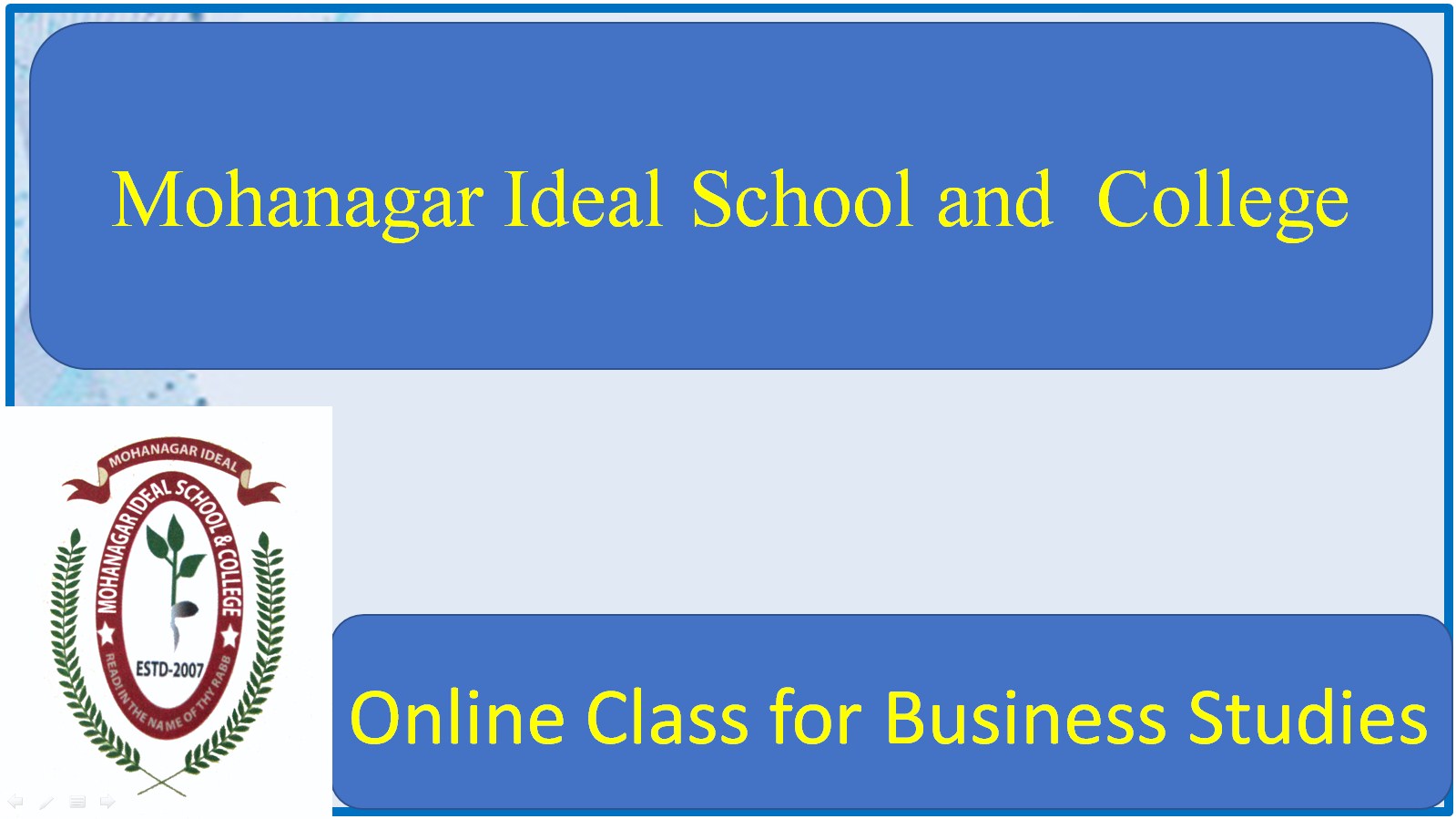 Accounting
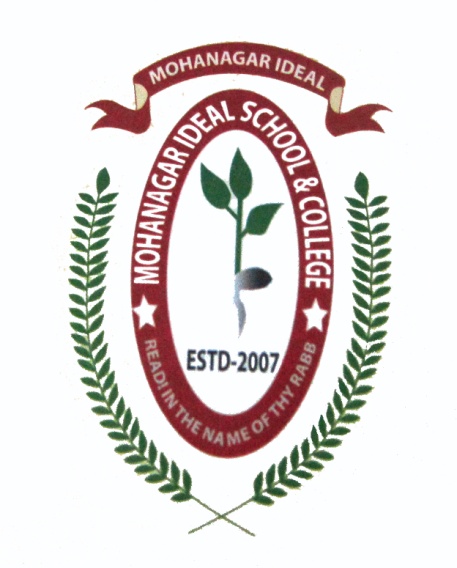 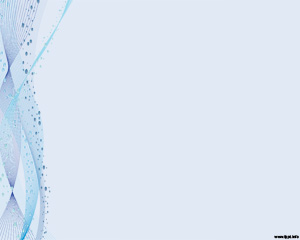 Mohanagar Ideal School and College
Online Class for Business Studies
Accounting
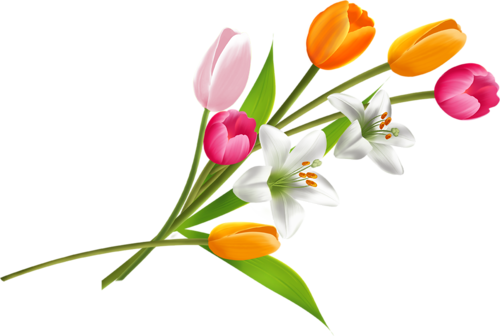 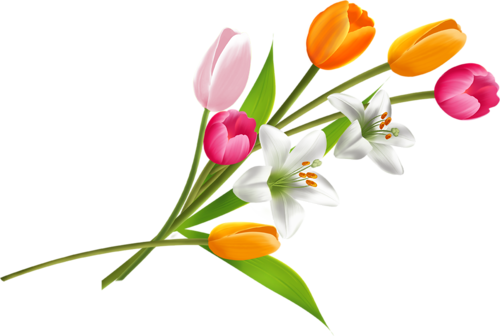 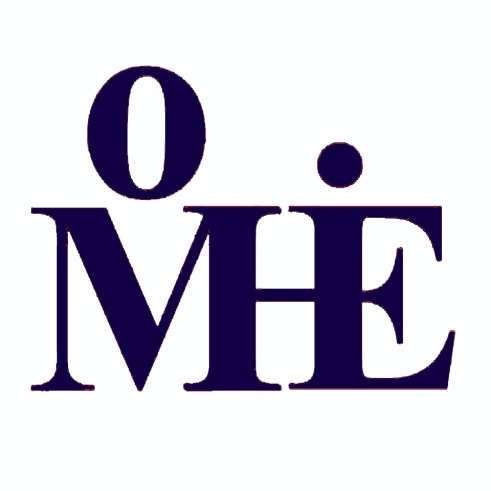 by- Monoar Hossen Chowdhury 
B.Ed (NAEM), M.B.S (Accounting), B.B.S (Honors)